Why is it important to show commitment to God for different people?
YEAR 5 – AUTUMN 2
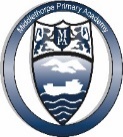 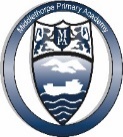 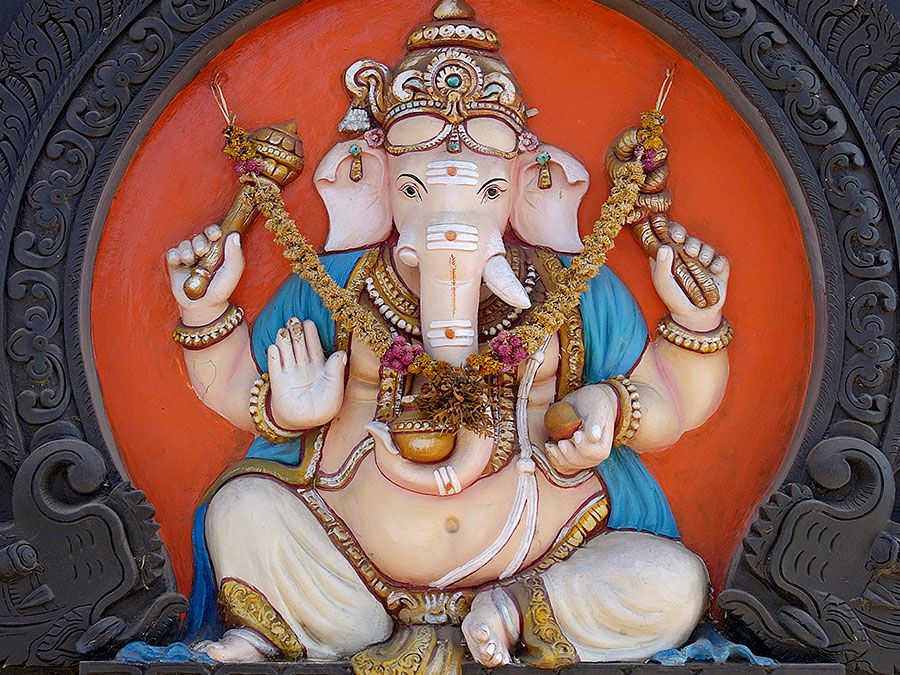 Hinduism
Hindus believe in Brahman as the one true God who is formless, limitless, allinclusive, and eternal.
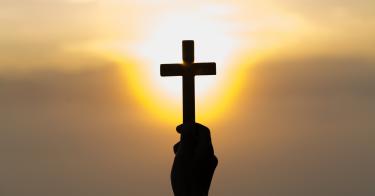 Christianity
The Christian belief is based on the person and teachings of Jesus Christ.
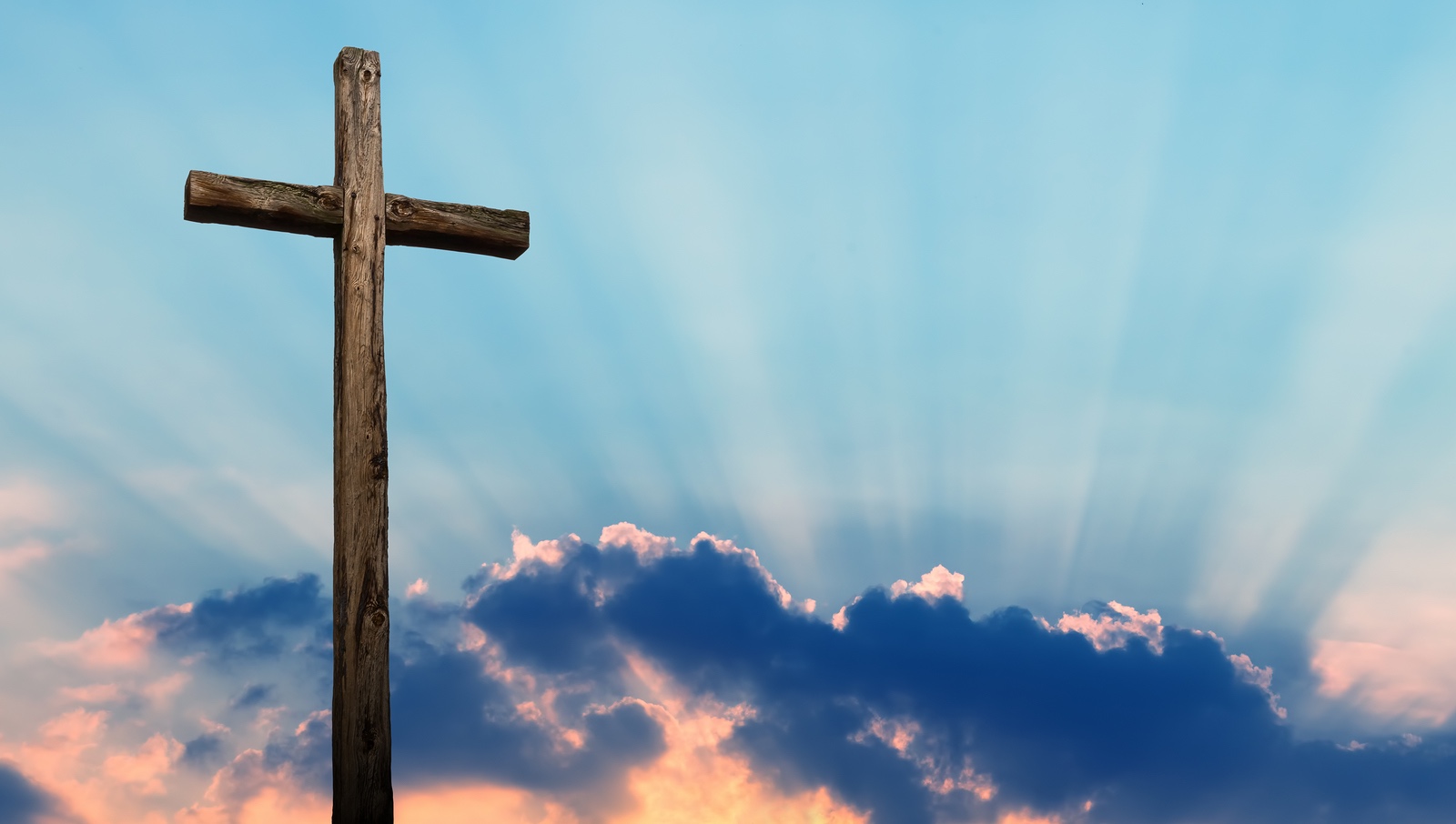 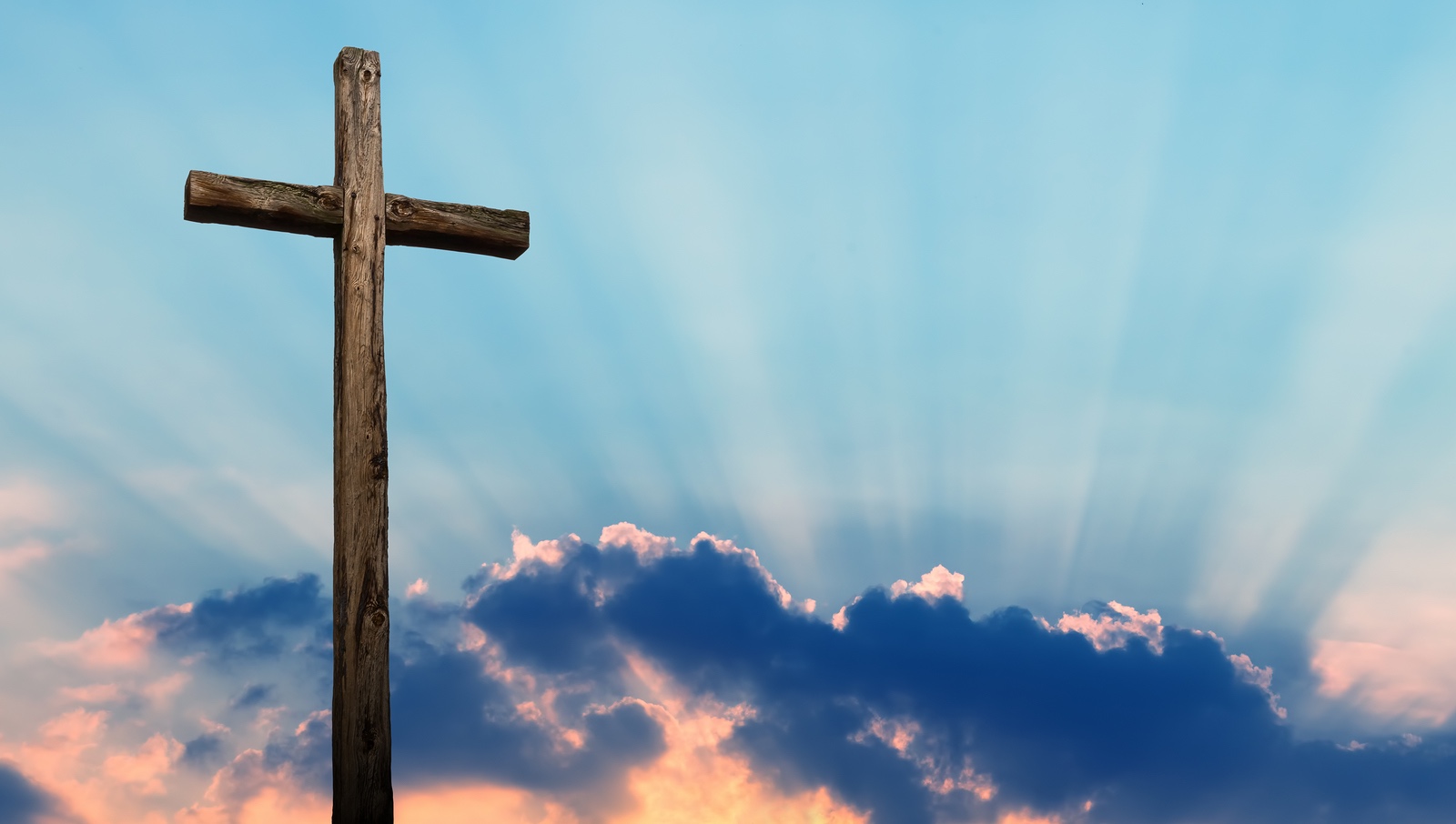 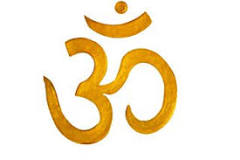 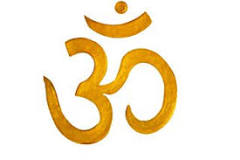 Gods and Goddesses
Hindus pray to a range of Gods and Goddesses, all which have a part of Brahman in. Brahman is said to be everywhere.
How do Christians show commitment to God?
One way is through following the Ten Commandments. Many Christians show commitment to God by attending church every Sunday and worshipping God.  Well known Christian celebrations include Christmas and Easter. There are different accounts of the Christmas story.
Hinduism
Christianity
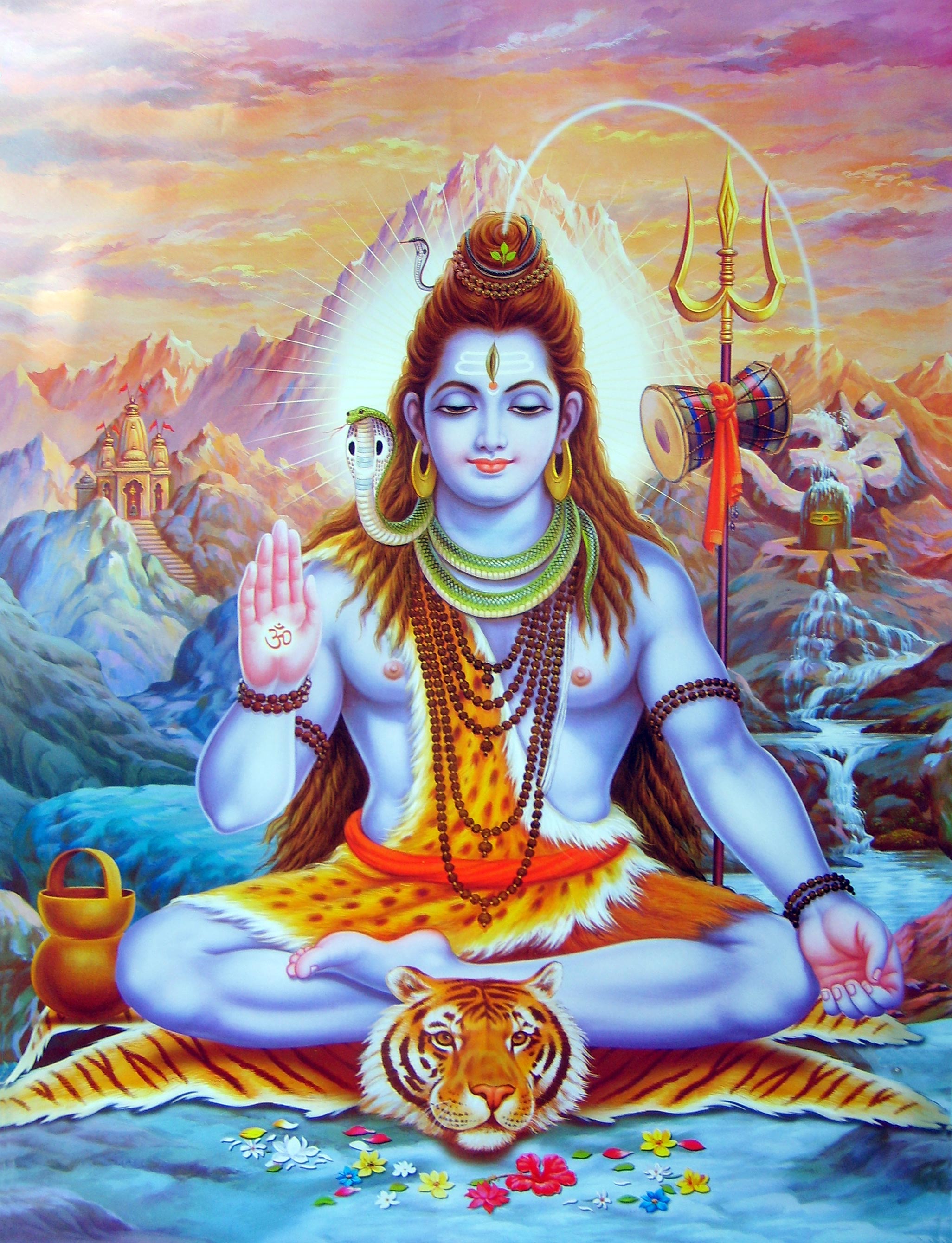 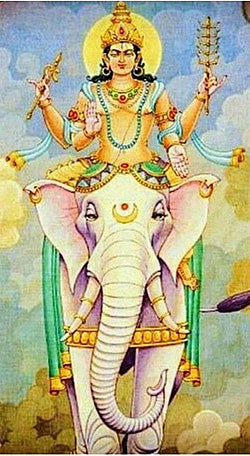 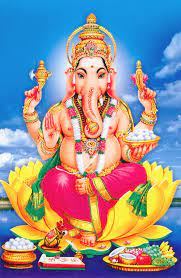 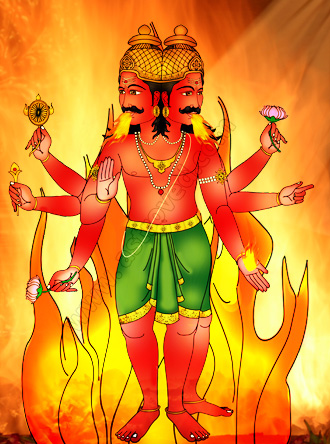 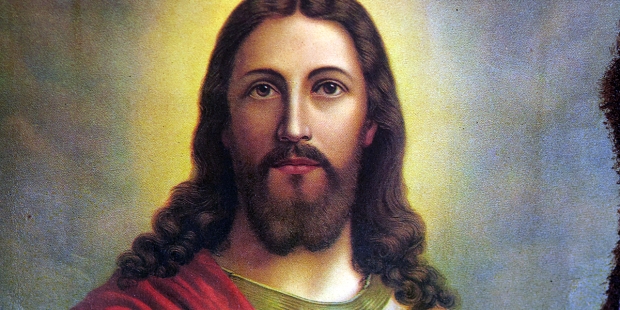 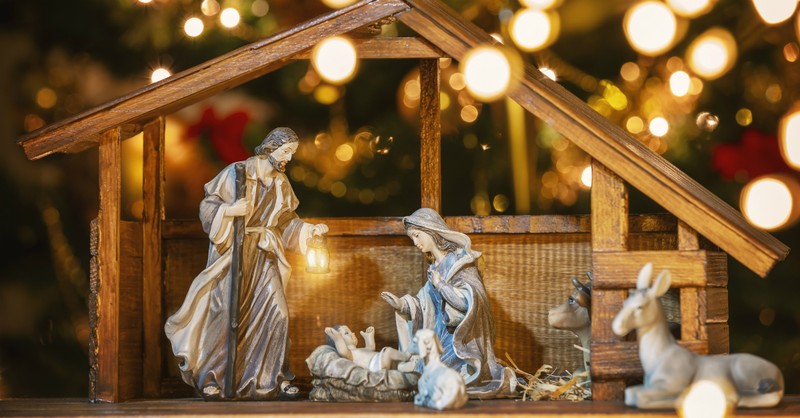 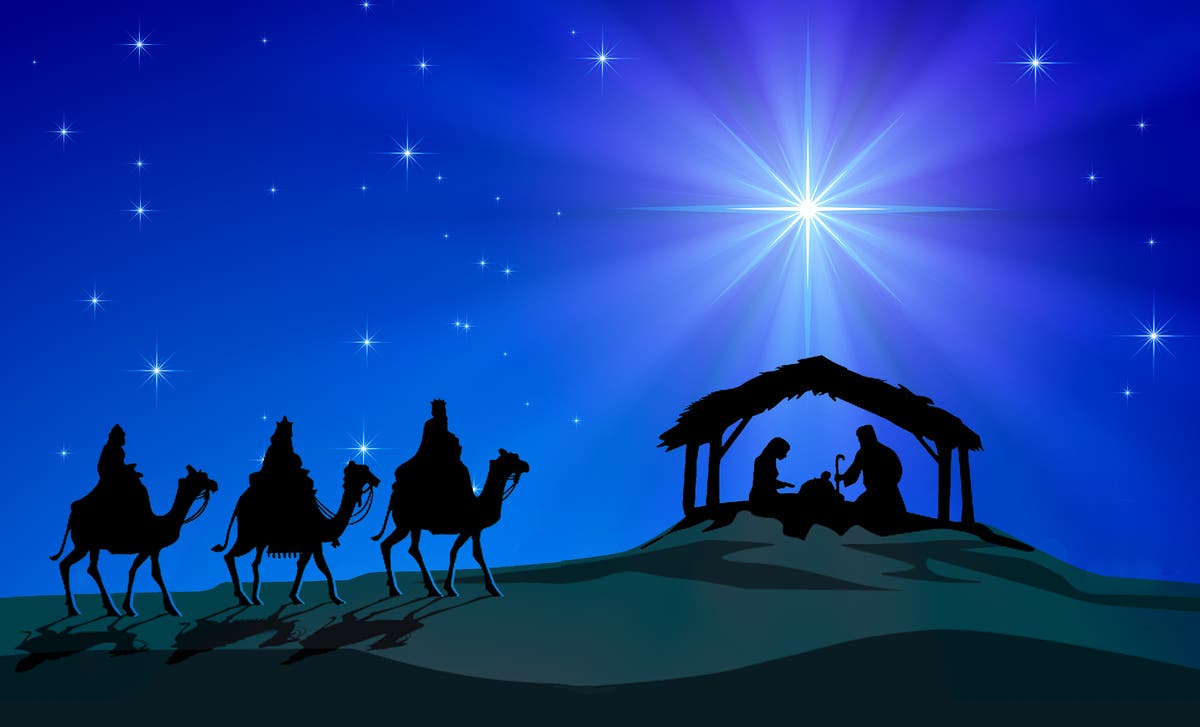 Hinduism consists of lots of rites and ceremonies.
 Ceremonies and rituals  are performed to bring spirituality into human life and show feelings of devotion. A well know ceremony of Hinduism is Diwali, the festival of light.
Questions to ponder…
What is a commitment? 
How do we show we are committed? 
What is a rite? 
What do different faiths believe about death?
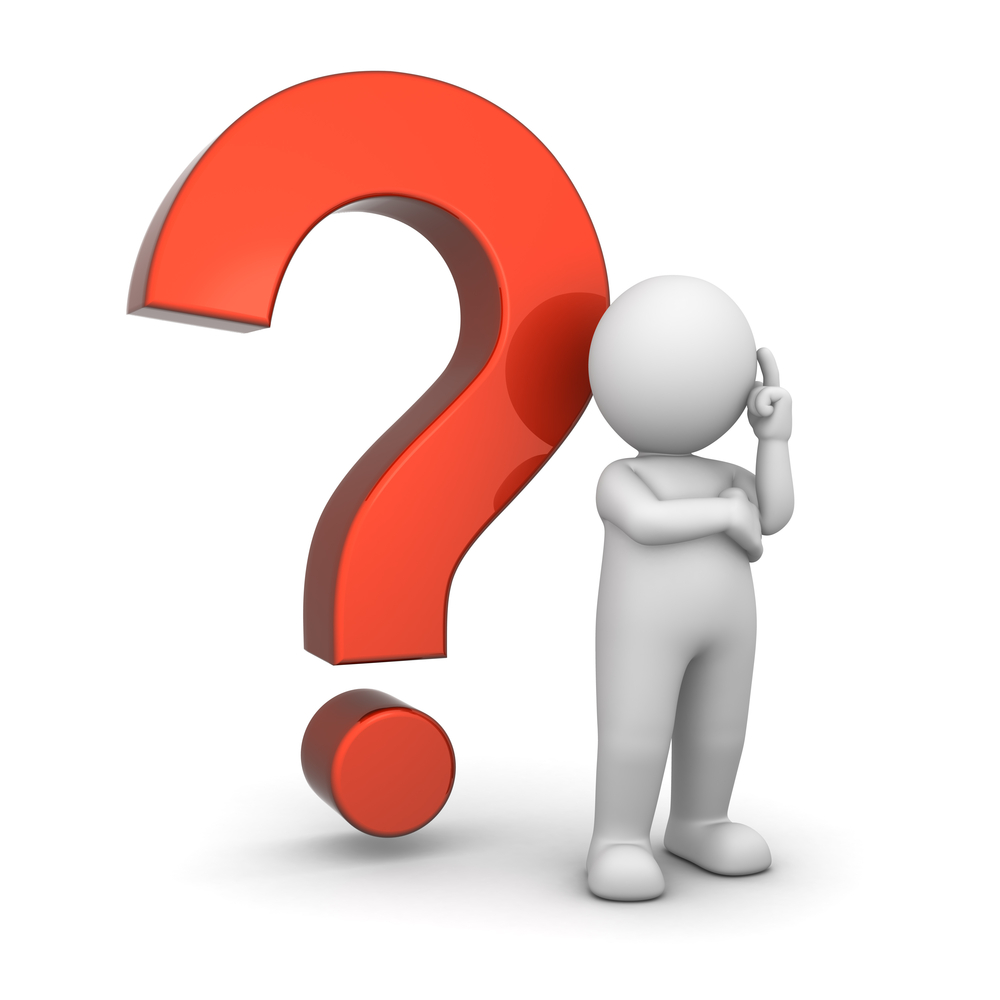 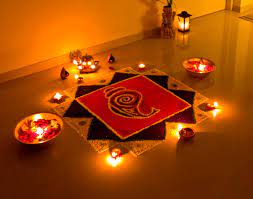 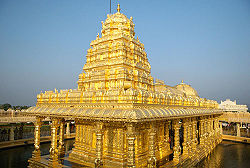 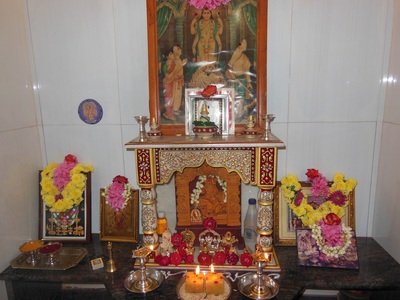